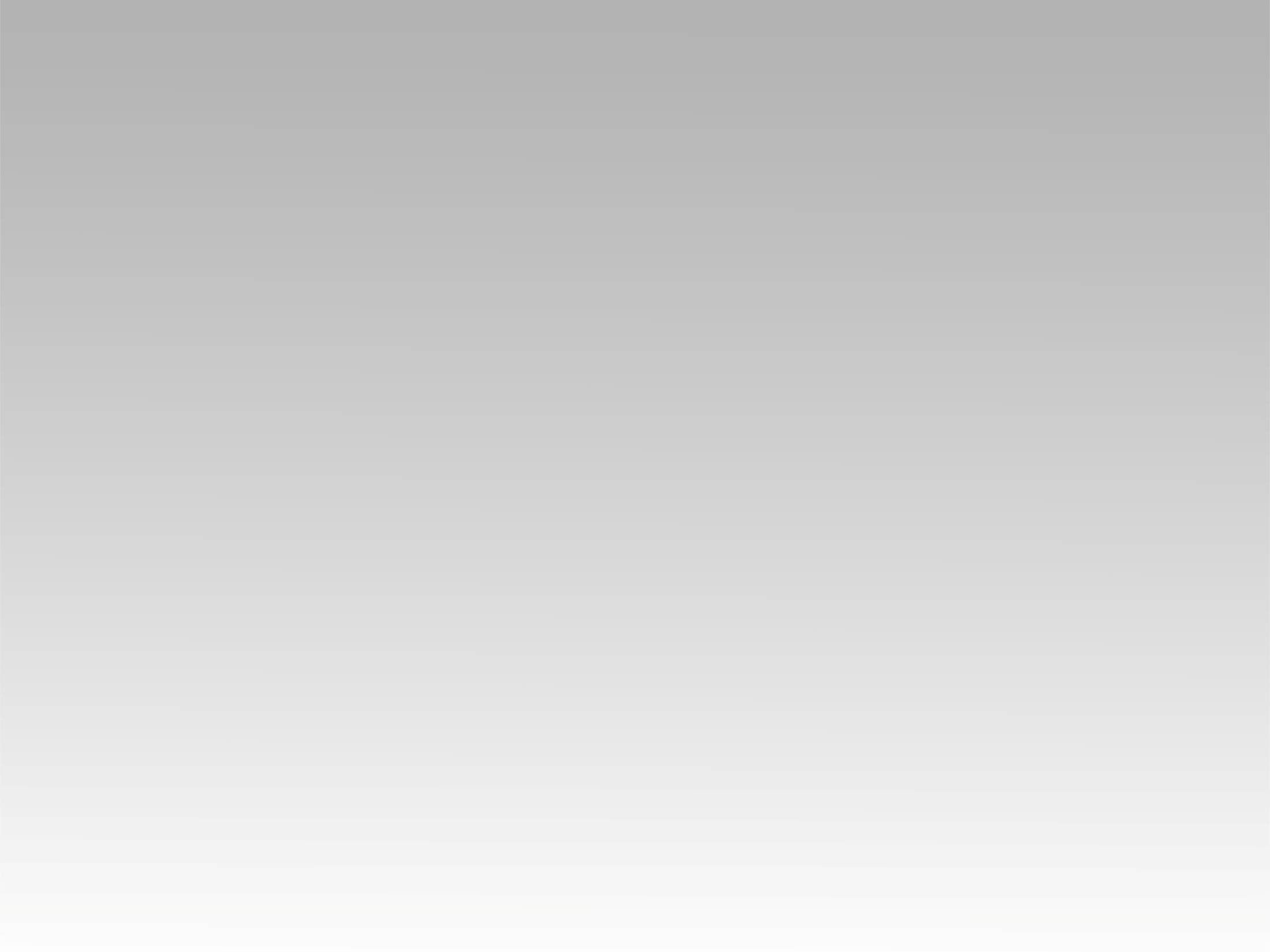 تـرنيــمة
أغمرني أغمرني بحضورك
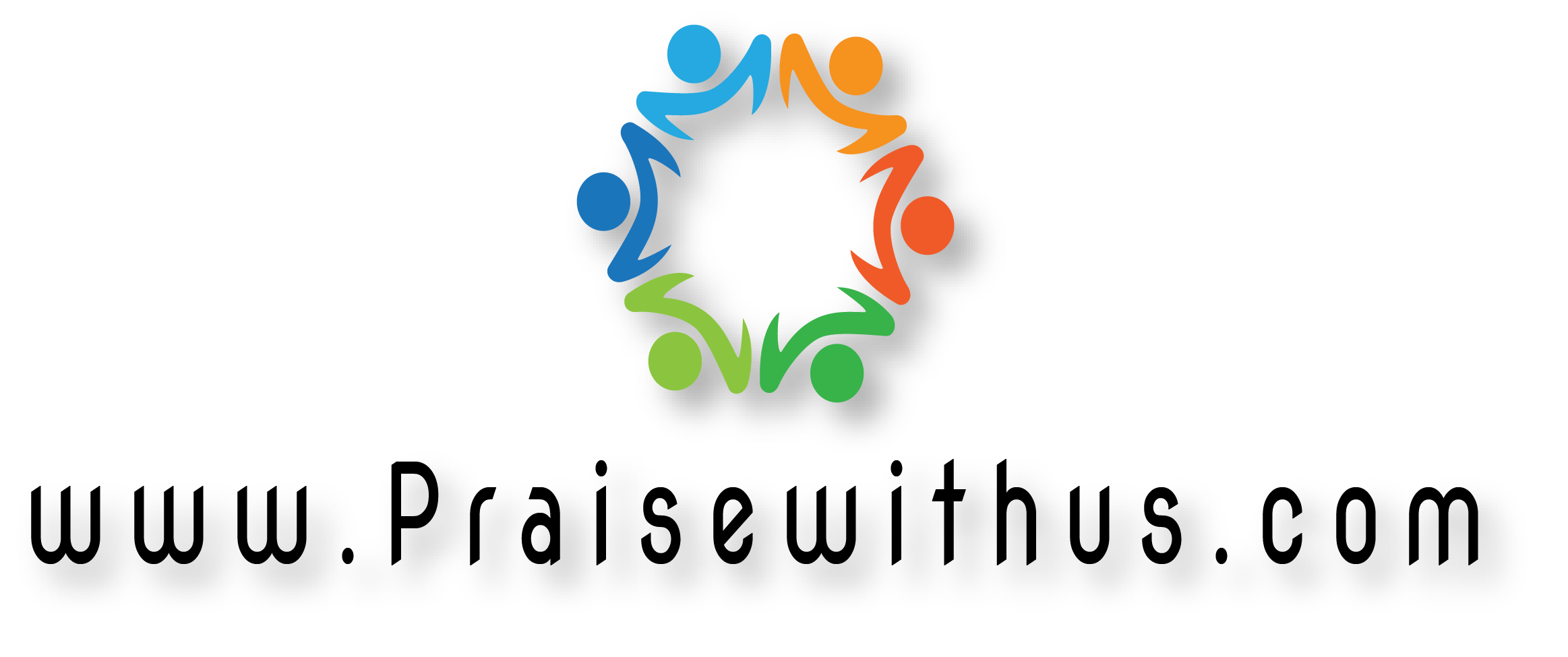 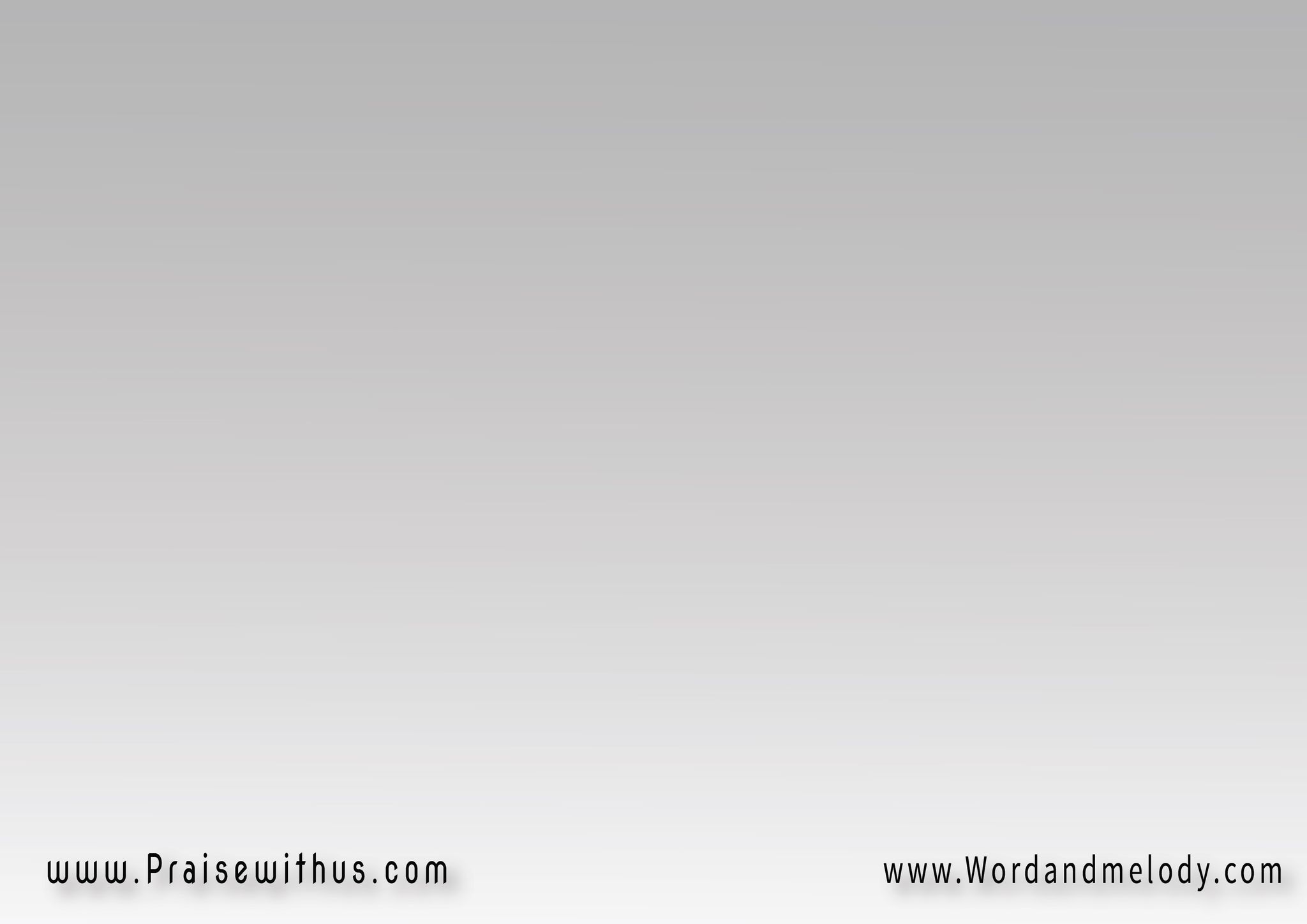 أُغمرني
بحضورك
أدخلني
الى مجدك
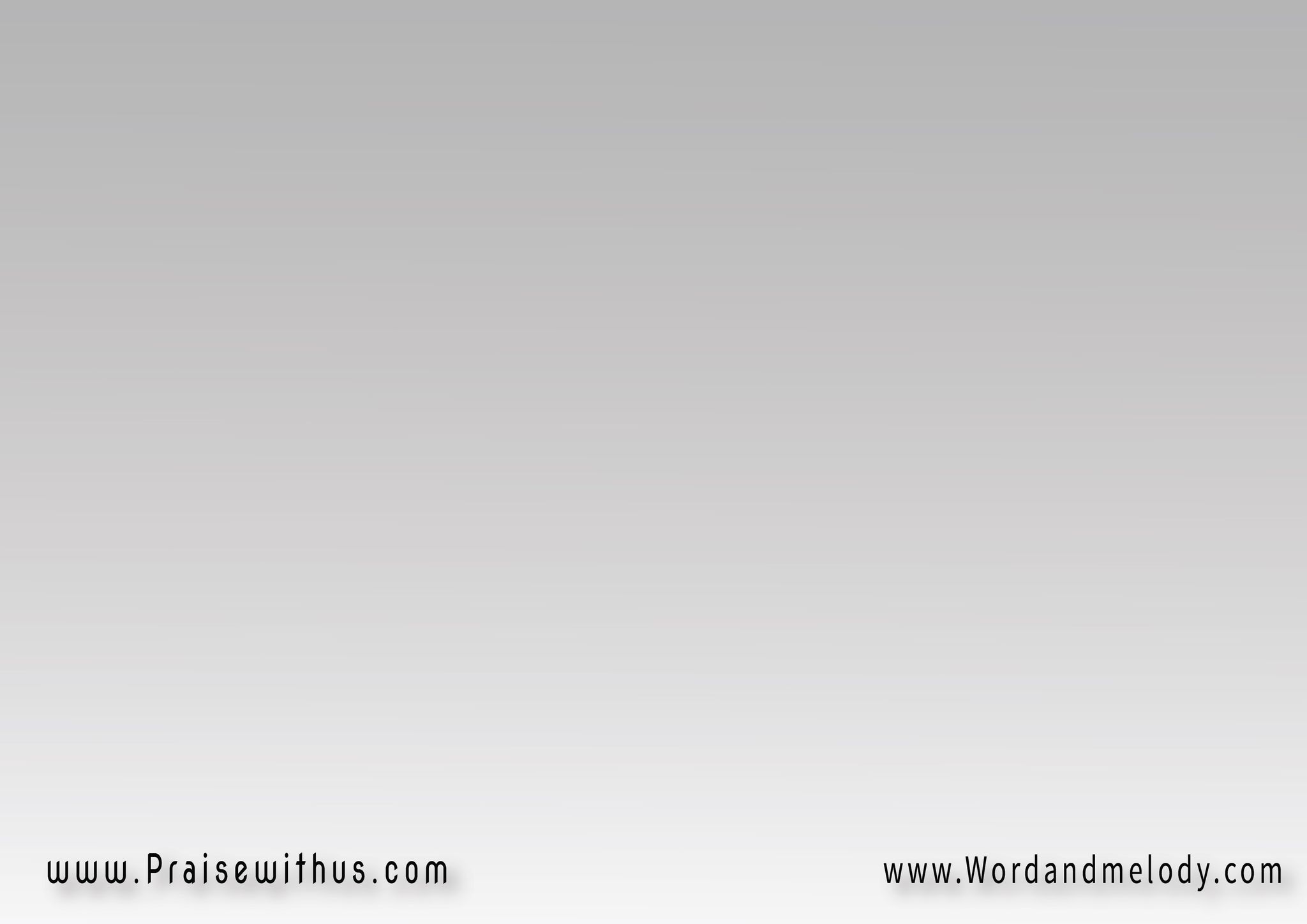 أشبعني
بسرورك
واملأني بحبّك
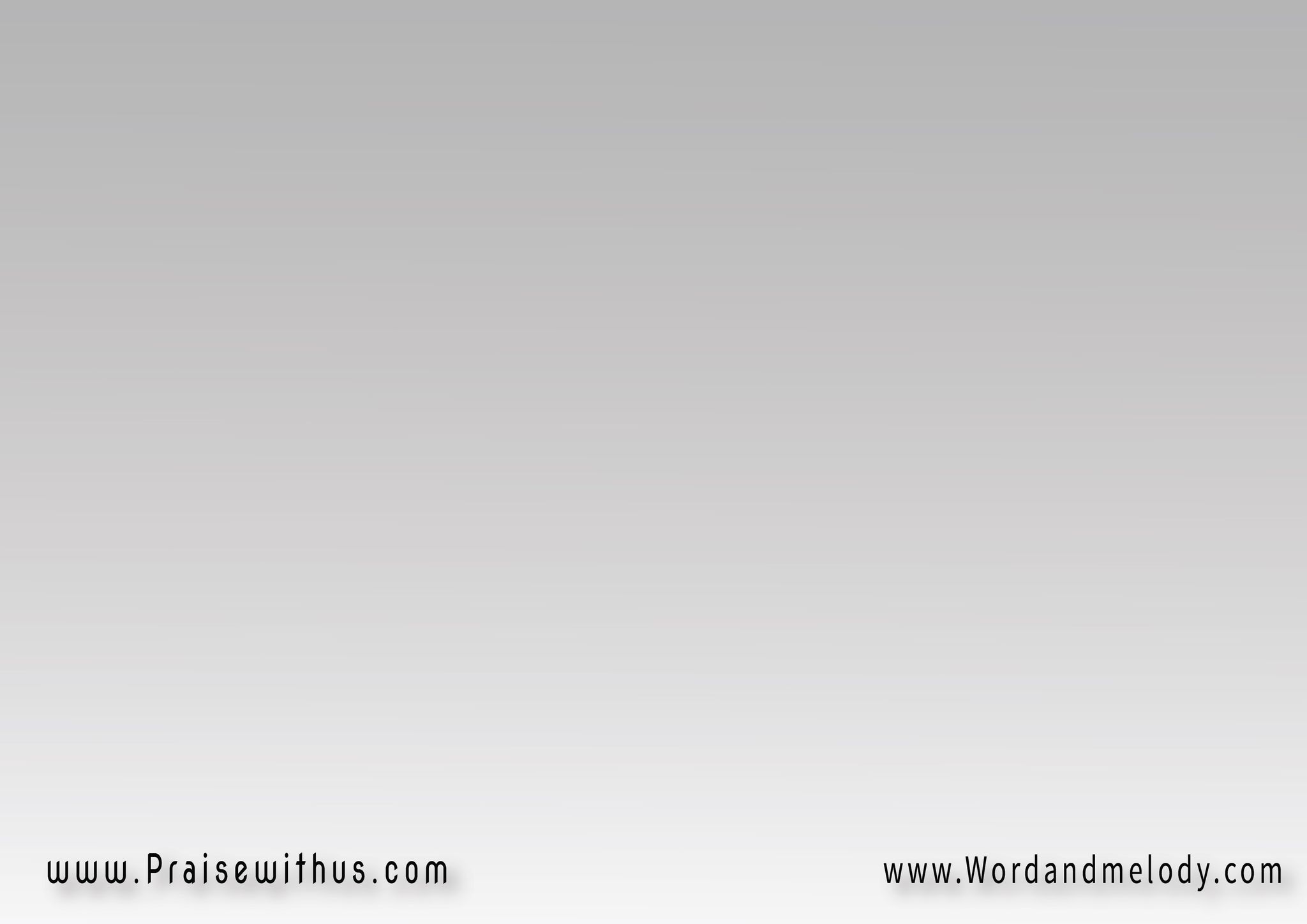 أُغمرني
بحضورك
أدخلني
الى مجدك
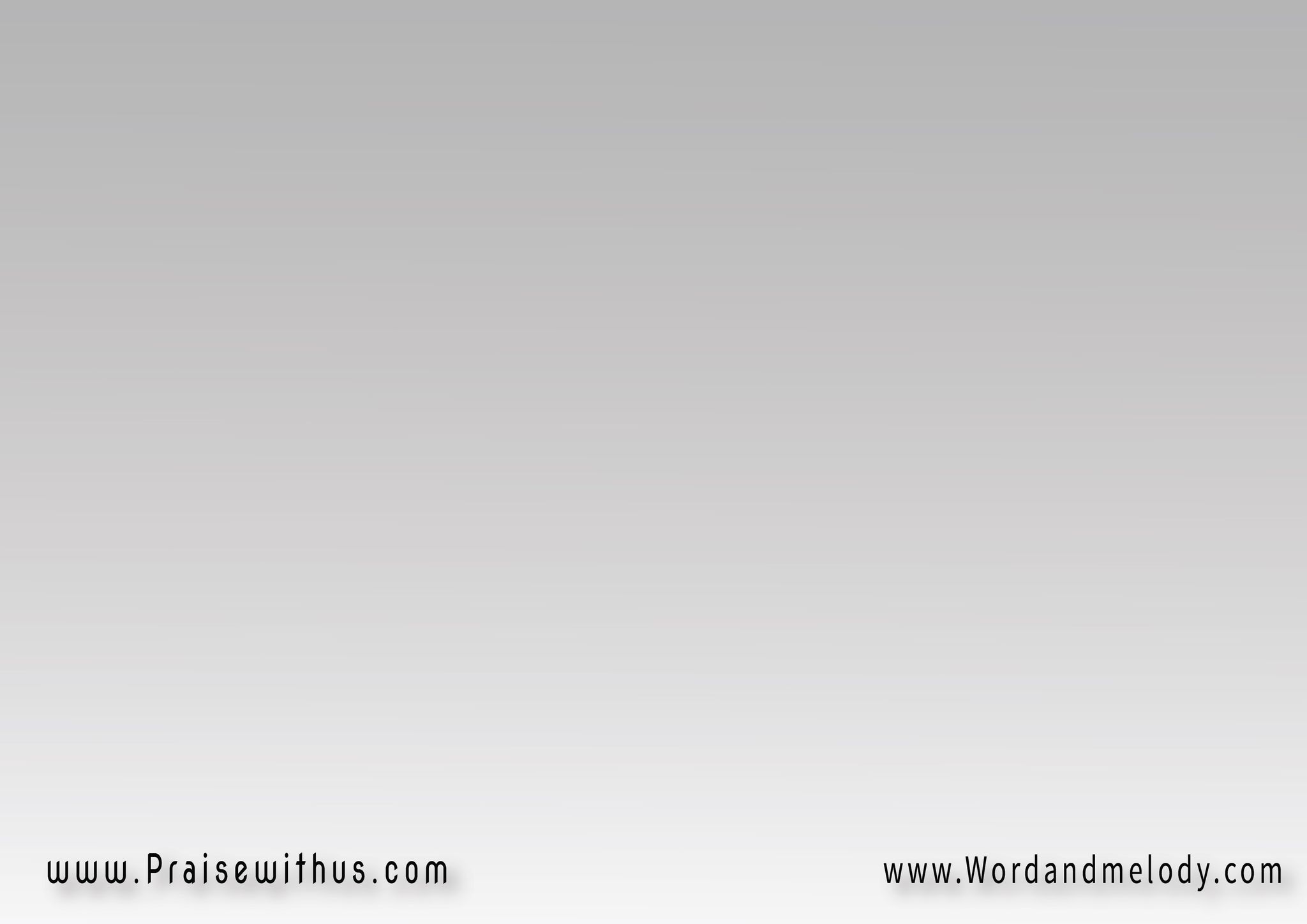 طهّرني
بروحك
وإمسحني
إمسحني بقوّتك
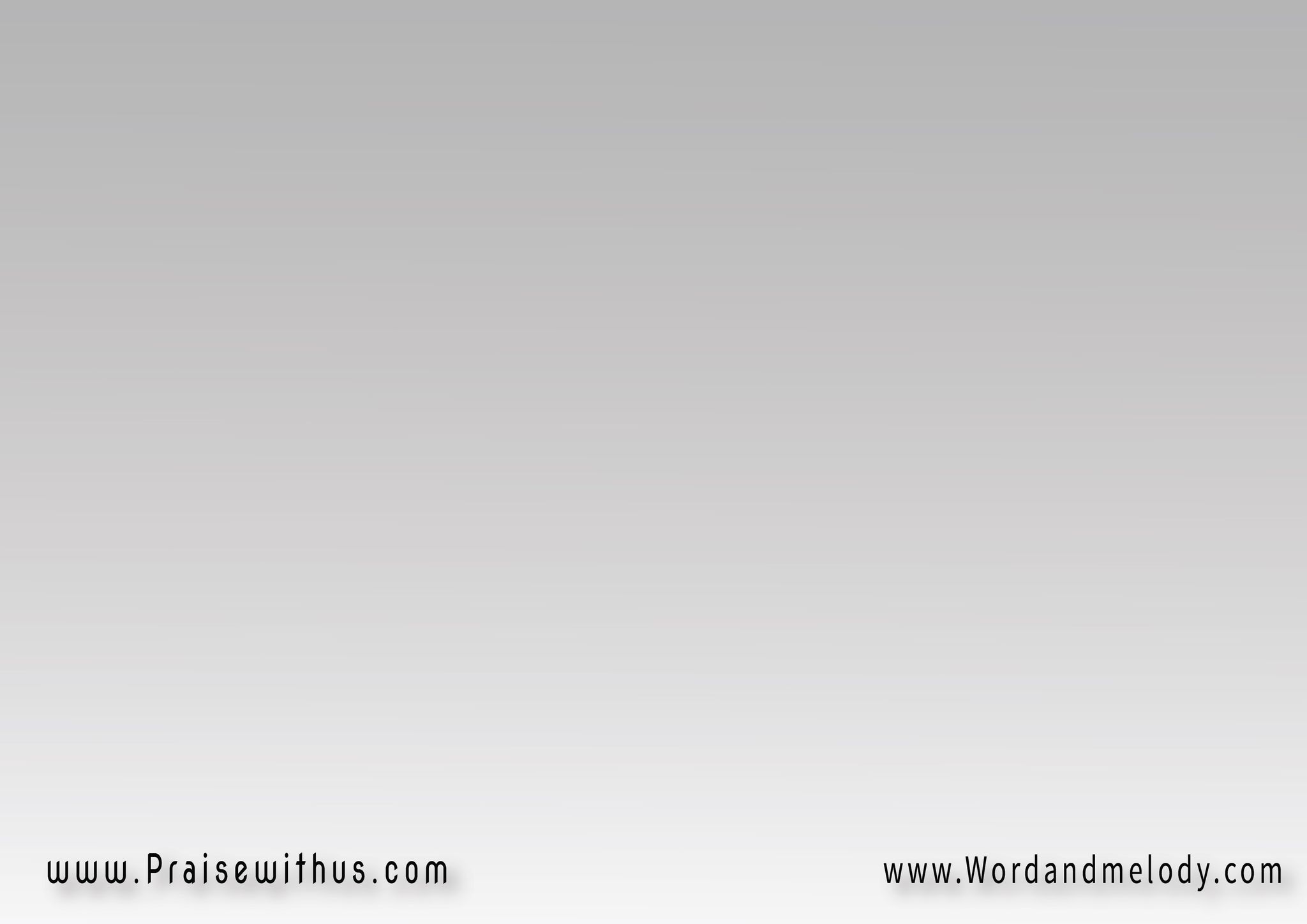 أُغمرنا بحضورك
أدخلنا إلى مجدك
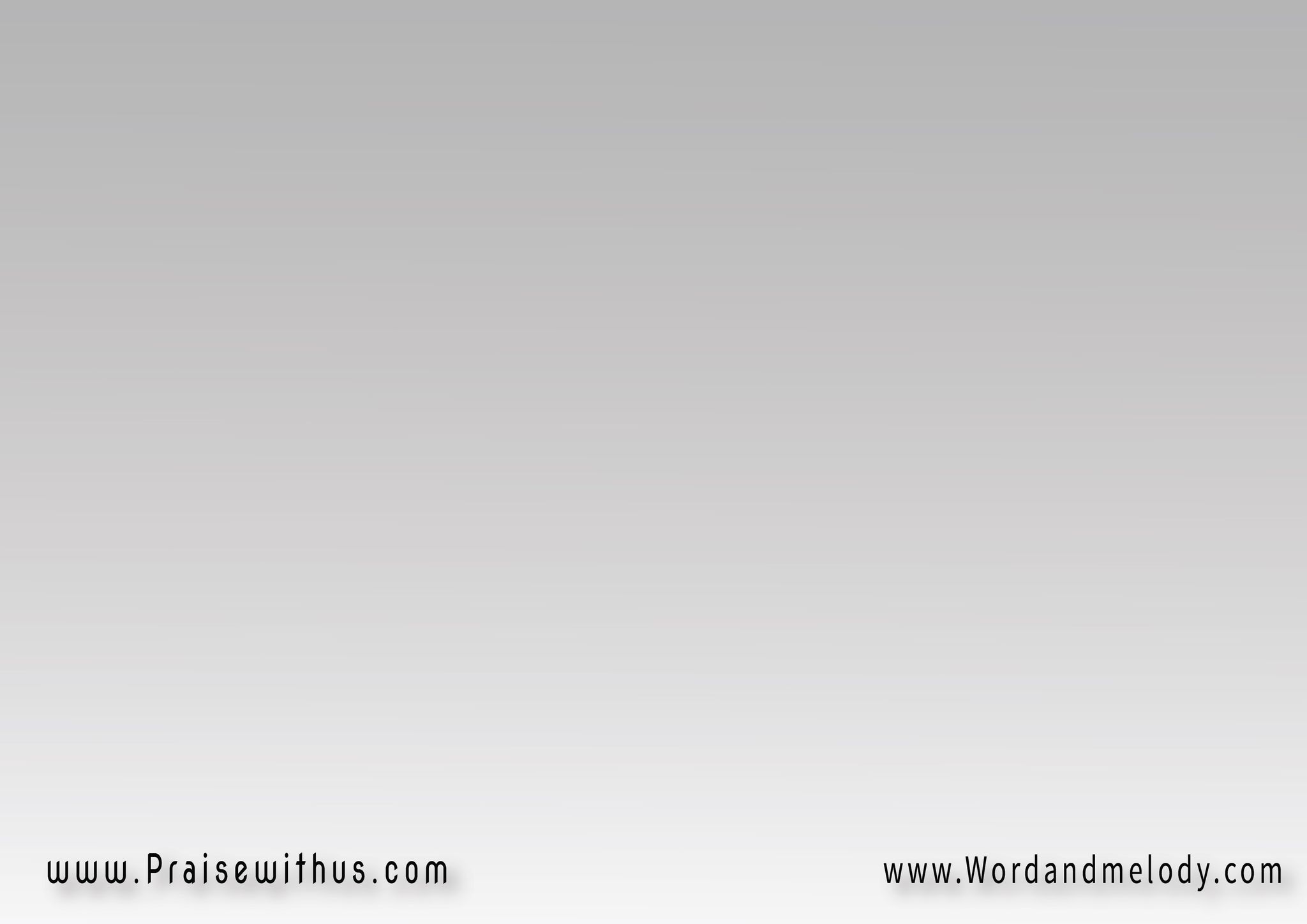 أشبعنا أشبعنا بسرورك
واملأنــــــا بحبــــــــك
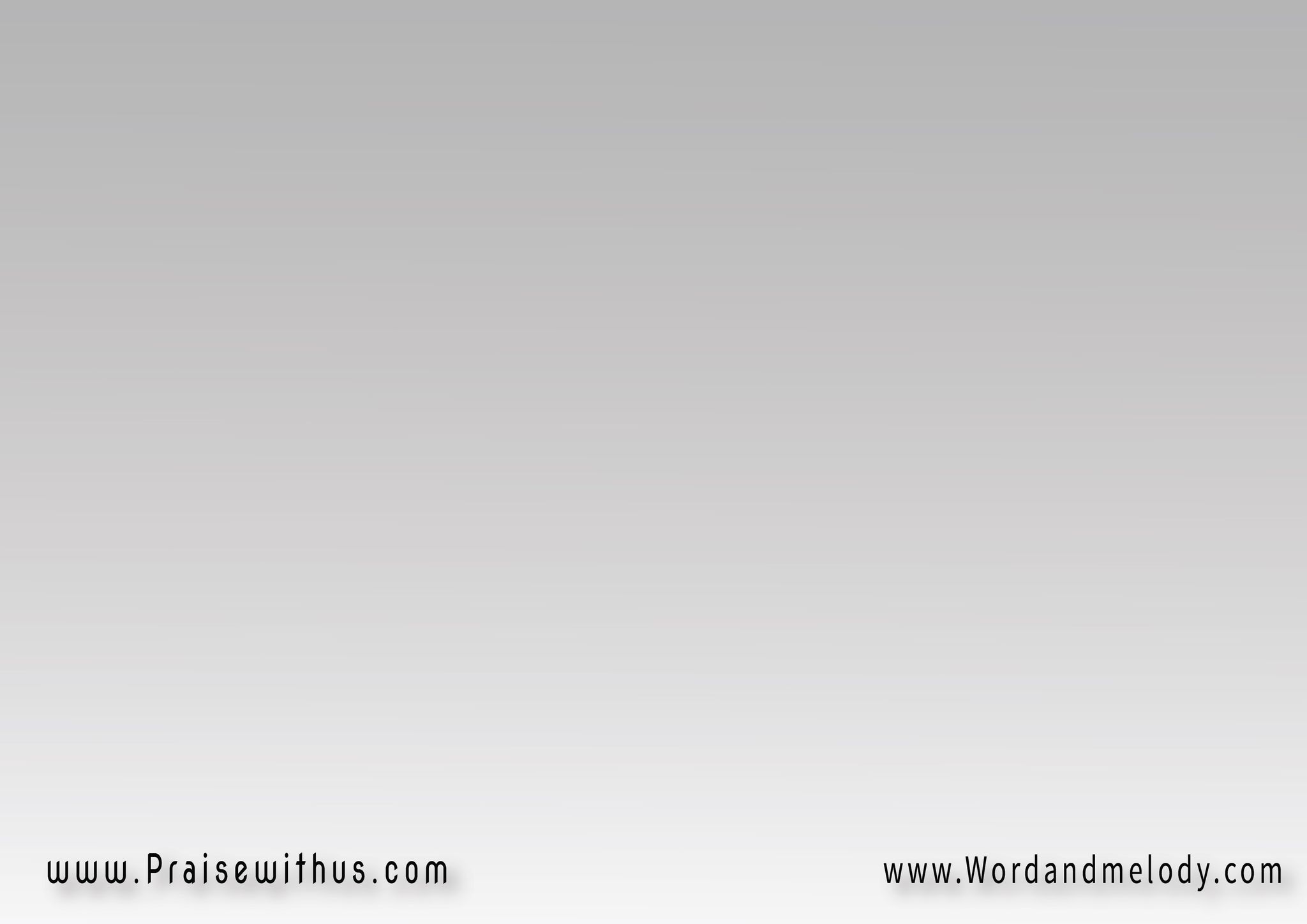 طهّرنا طهّرنا بروحك
امسحنا امسحنا بقوتك
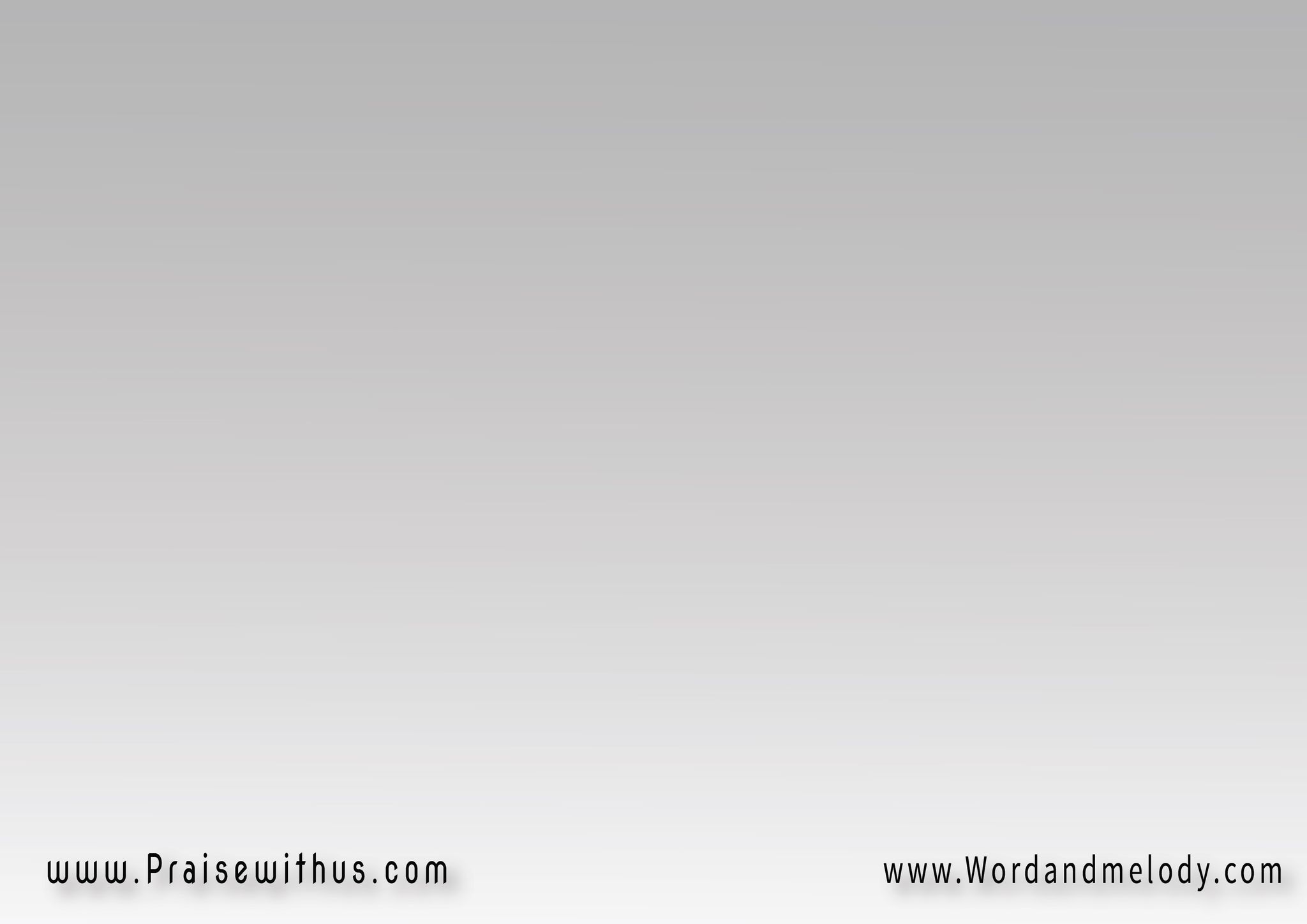 أيِّدنا أيدنا بسلطانك
وارسلنــا لكرمــــــك
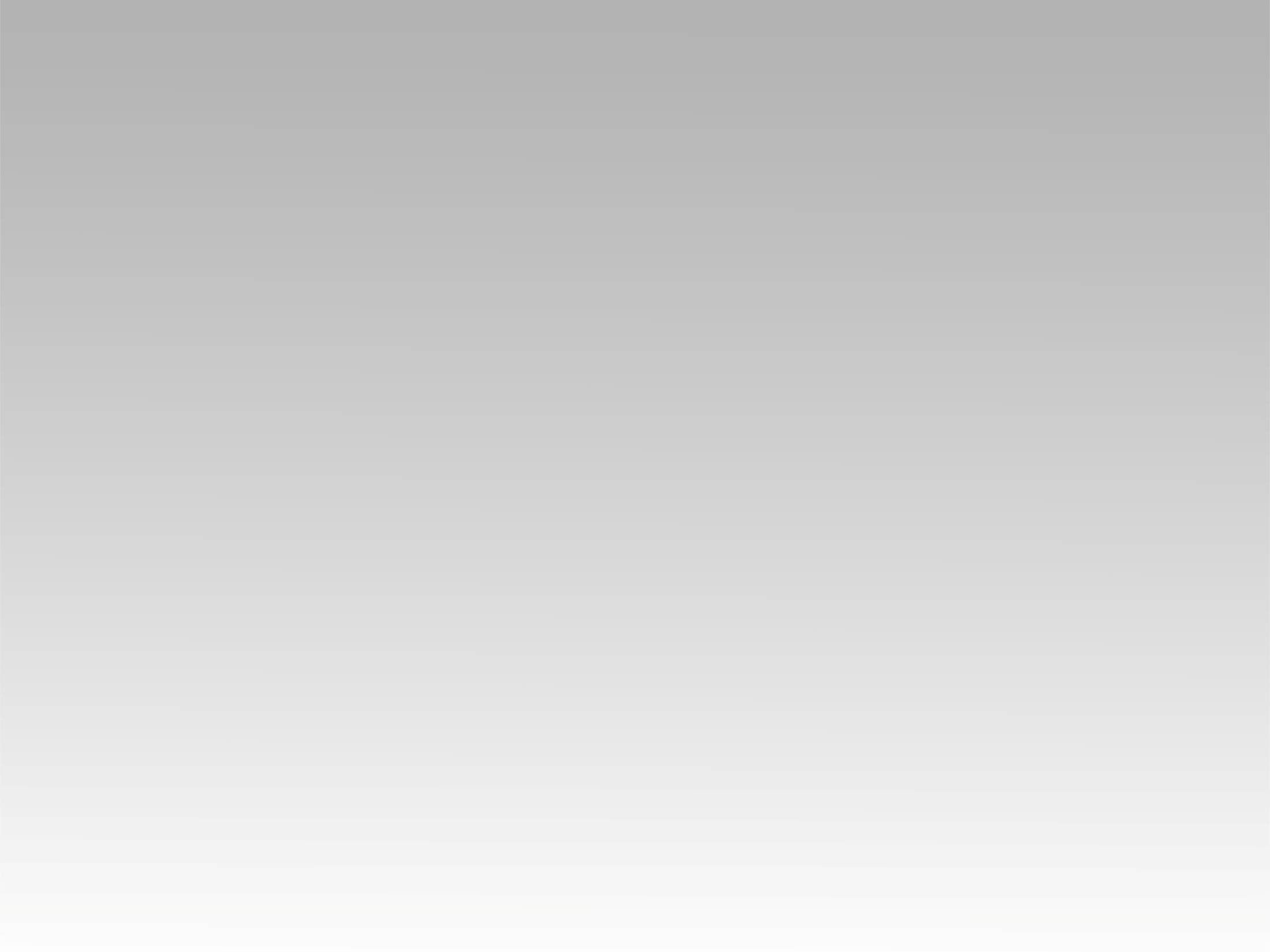 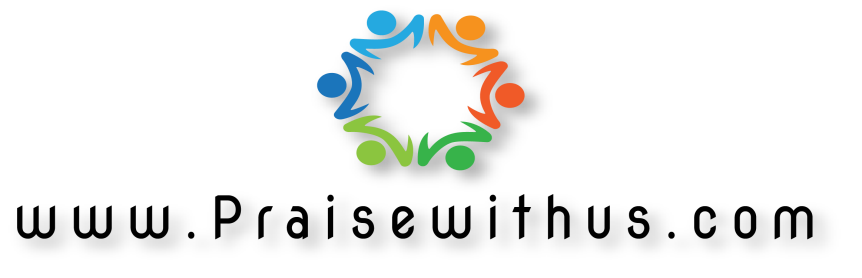